Why Might Community College be a
Good Choice for You or Your Student?
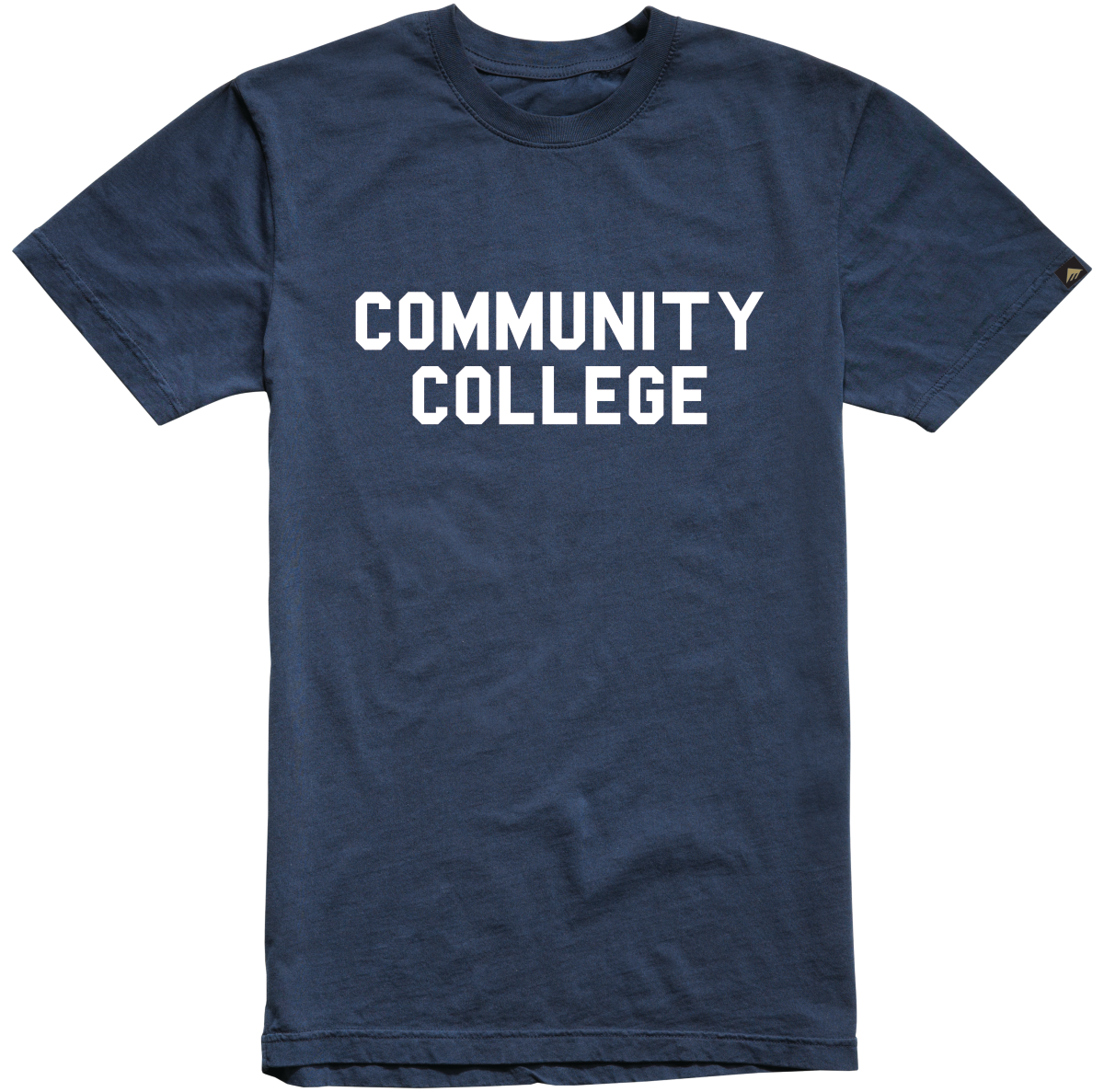 Picking the RIGHT School for YOU!
Academic interest
Location
Environment/culture
Size
Student organizations & involvement opportunities 
Admissions requirements
Cost/financial aid
Other?
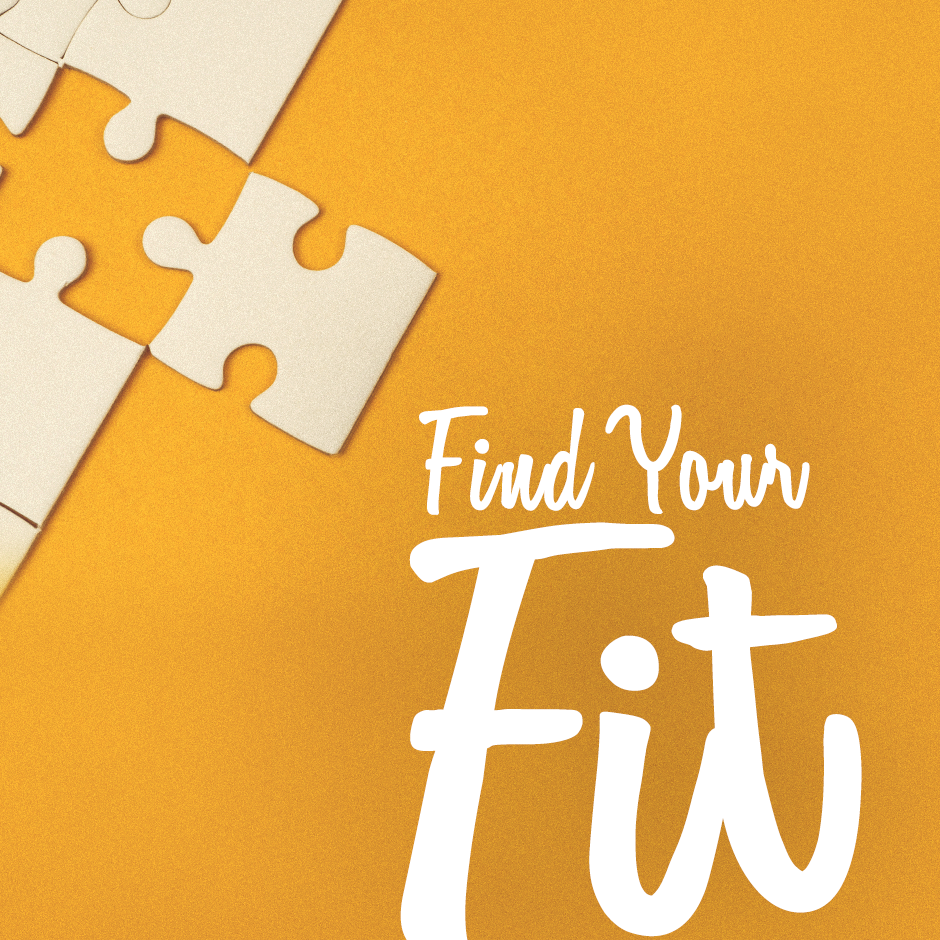 Degree Sequence
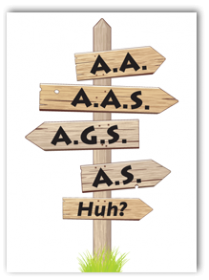 Transfers are accepted!
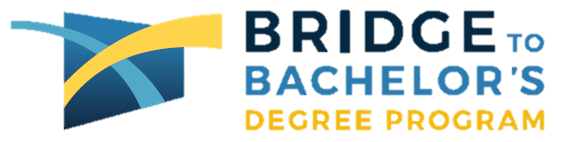 New, first-time college students attending any CCCS College are guaranteed admission to a participating four-year college/university upon completion of an Associate degree
Amazing Benefits for students
  Advising
  Scholarships
  No-hassle transfer process
Requirements to Transfer
  Opt-in to the program through                                                                                                                                          
               the application or during your 
               1st semester at any community college
  Complete any Associate of Arts (AA) or
    		Associate of Science (AS) Degree
  Maintain a 2.0 minimum GPA
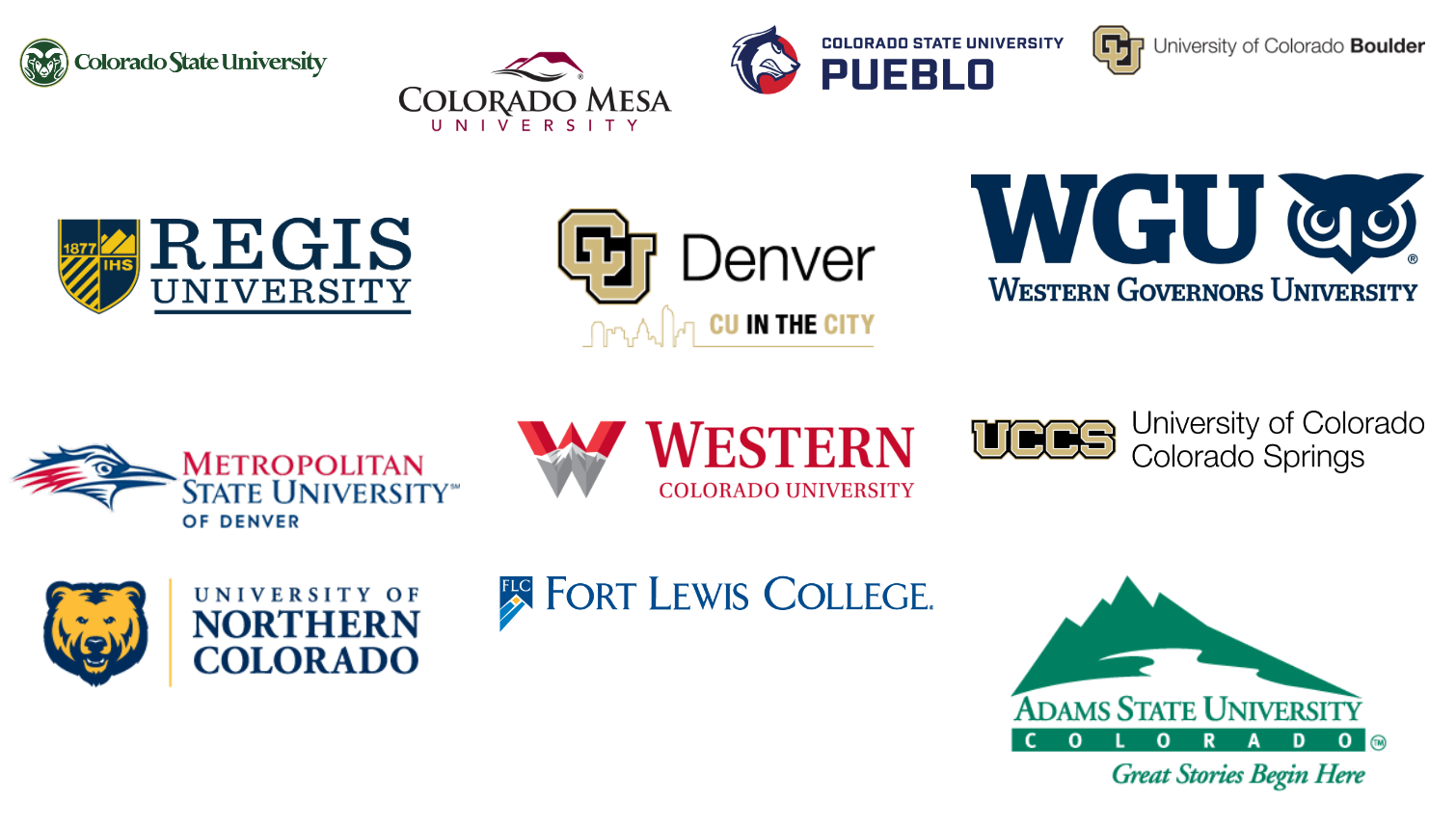 www.cccs.edu/BridgeToBachelorsDegree
The apprenticeship model (www.coapprentice.com)
• CCCS helps companies build apprenticeship programs to meet their needs while supporting apprentices in accessing in-demand jobs through an earn and learn model.
• CCCS colleges have been longstanding partners in providing related training and instruction for apprenticeship programs.
• Some highlights of apprenticeships at CCCS include the following:
	• 	Healthcare
	• 	Cybersecurity
	• 	Water Quality Management
	• 	Early Childhood Education
•    Arborist
•    Construction
•    Manufacturing
•    And more coming soon….
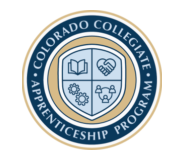 The apprenticeship model
Benefits of an apprenticeship
Increase your skills
Earn higher wages
Achieve a national credential
Experience career advancement
Give you a competitive advantage in your field
Get paid while you go to school
Earn college credit
Want learn a new skill, make money, and be employed all at the same time?
Yes!! 
But how??
Start an apprenticeship
 today!
After Apprenticeship Completion
Workers who complete apprenticeship programs earn an average of $300,000 more over their career when compared to peers who don't.
After apprenticeship completion, 94% of apprentices retain employment.
Source: United States Department of Labor — apprenticeship.gov
Care Forward Colorado Eligible Programs
Dental Assisting
Emergency Medical Technician (EMT)
Integrative Health & Wellness Coaching Massage Therapy
Medical Assistant ​
Nurse Aide (CNA) 
Pharmacy Technician
Phlebotomy 
Practical Nursing (LPN) 
Sterile Processing
And more!
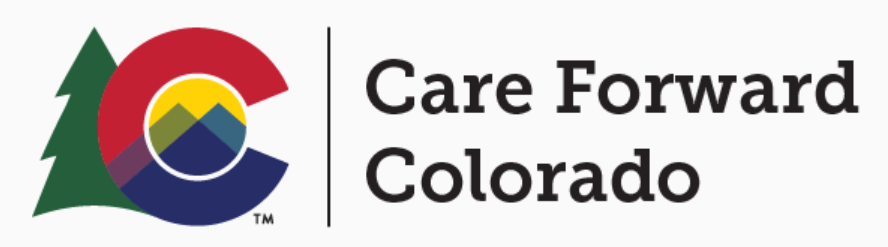 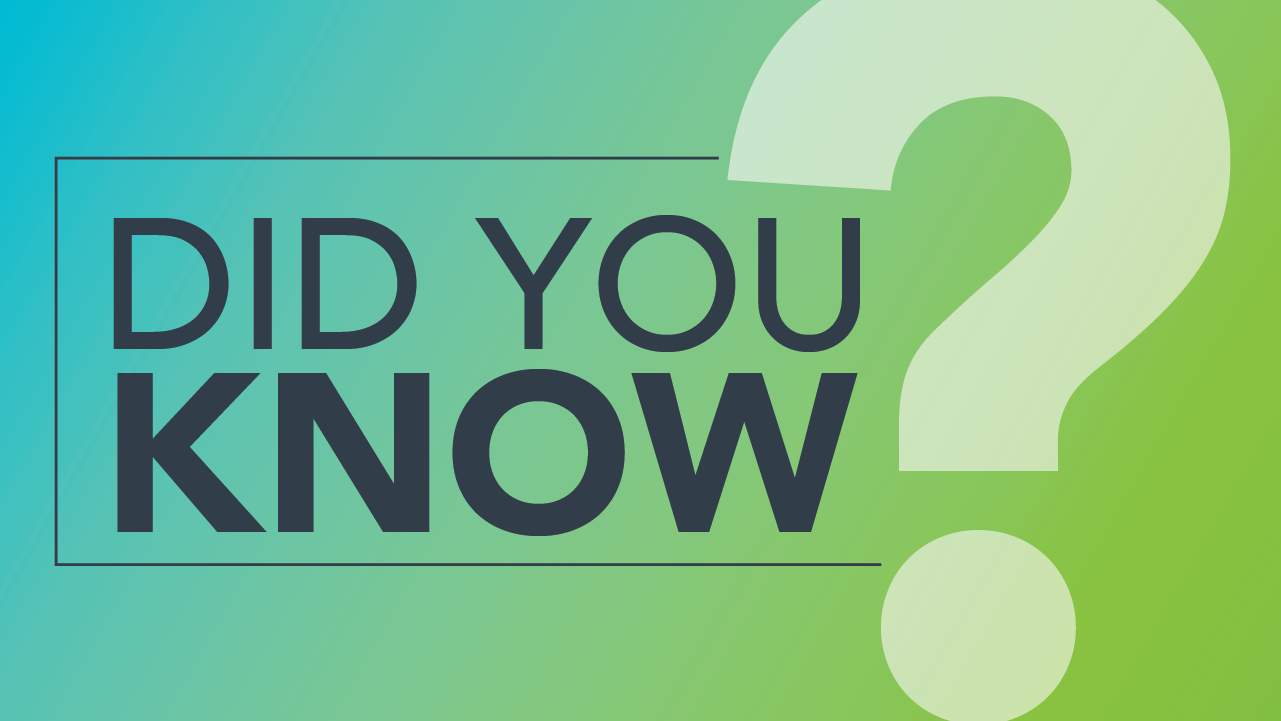 Over 121,000 students attend a CCCS institution each year (which is 41% of all resident undergraduate students in Colorado)
51% of CCCS students are first generation
36% of CCCS students identify as students of color
46% of CCCS students are between the ages of 18-24 and 38% of CCCS students are between the ages of 25-54
Small Class Sizes
Small classes
20 students or less average class size at a community college




Size of introduction courses at 4-year public universities = 100-500 students!
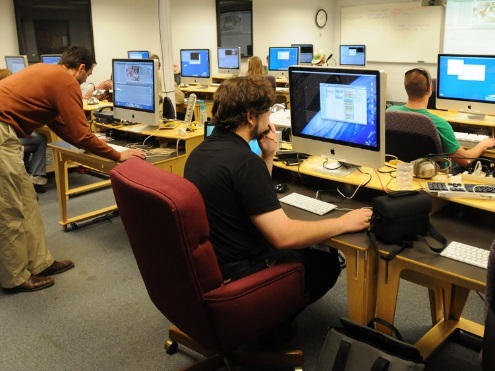 2022-2023 Tuition & Fees at Colorado Community Colleges
Colorado Residents (average cost, depending on CCCS school)
$550.00 for a 3 credit on-campus course 
$2,500.00 for 15 credits per semester
$5,000.00 for 1 year
$10,000.00 for a full associates degree 
Books
Approximately $500 per semester for 15 credits (about 5 classes)
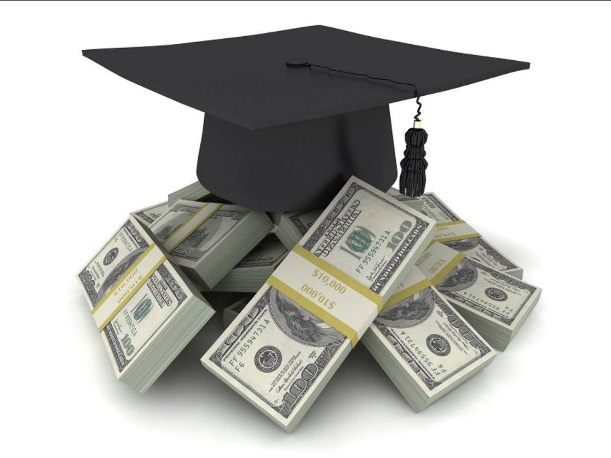 Source: CCHS/CR 2021-2022 Handbook
Based on 15 credit hours per semester
Tuition may be higher for certain degree options
Financial Aid Available
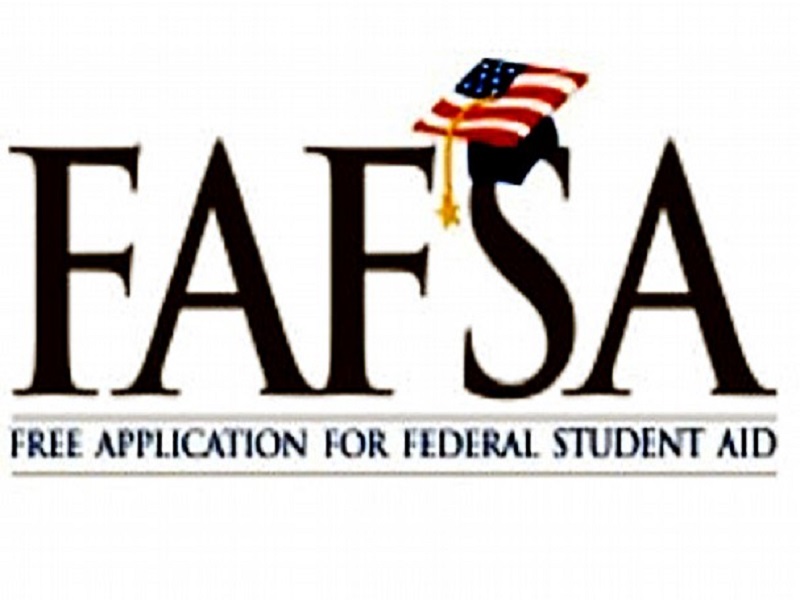 FAFSA (Free Application for Federal Student Aid) 
Complete the FAFSA at studentaid.gov 
Start applying by October 1st of each year
Awards grants, loans and work study
CASFA (Colorado Application for State Financial Aid)
Undocumented and non-residents can apply for institutional aid
COF (College Opportunity Fund)
Free stipend from the State of Colorado for Colorado residents attending Colorado public schools (and participating private schools)
$104 per credit hour for the 2022-2023 academic year
Scholarships
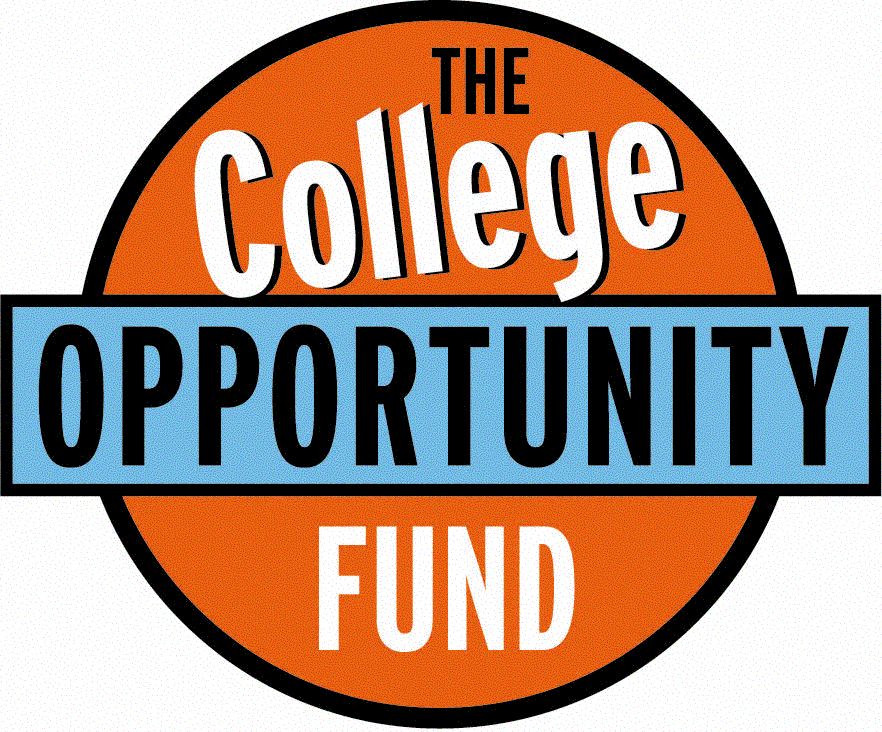 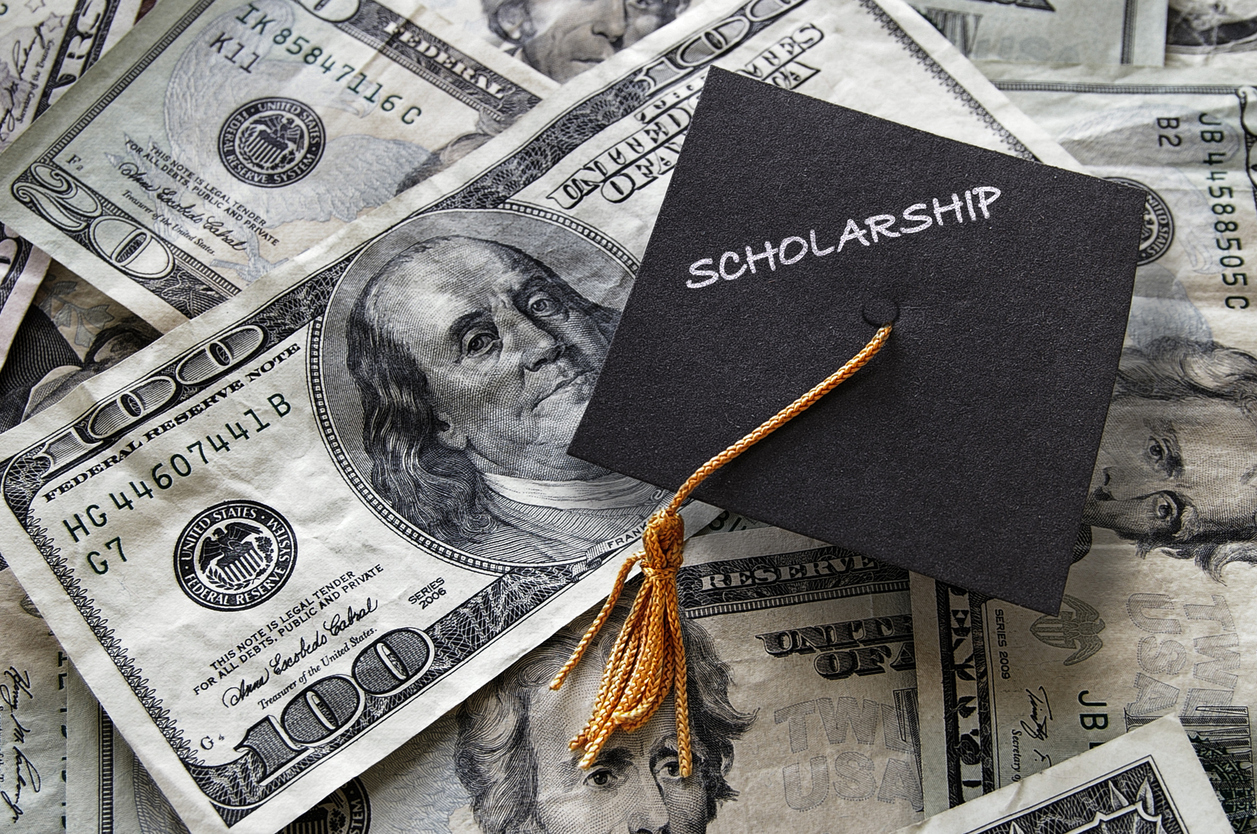 Get Involved!
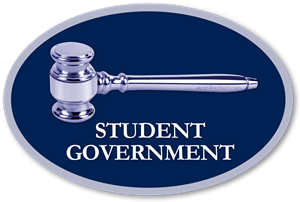 Activities
Music concerts
Free food
Educational events
Intramural games
Virtual events
And more!
Clubs and Organizations
Student Government Association
Research Scholars
Study Abroad
Personal interest clubs
Academic program clubs
Phi Theta Kappa (honor society)
And more!
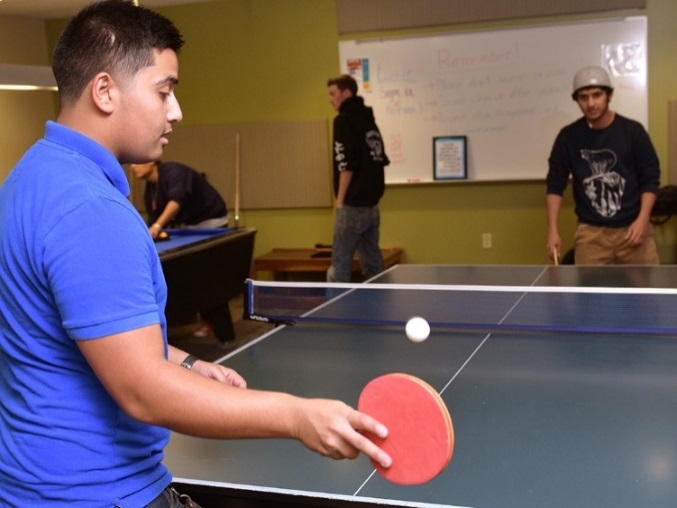 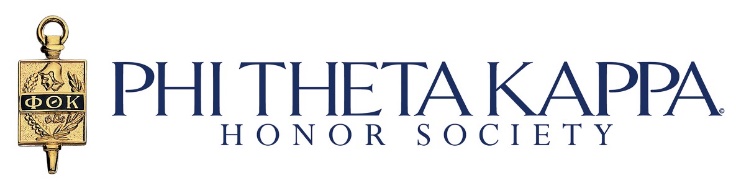 Academic and Student Support Services
Academic Advising
Professor Office Hours
Tutoring Services
Libraries and Electronic Databases
TRIO Student Support Services
Personal Counseling
Career Services
Disability Support Services
Financial Aid Offices
Veteran Services
And more!
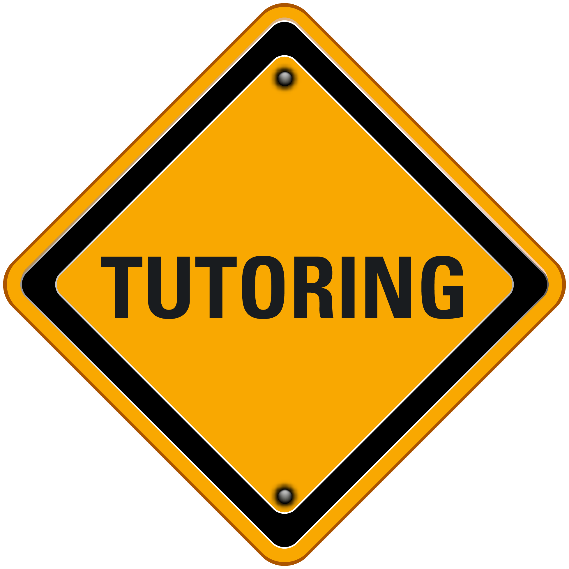 No Admission Requirements
Open enrollment/open admission
No fee to apply
No GPA or SAT/ACT test score requirements
No essays or letters of recommendation
No deadline
FREE!
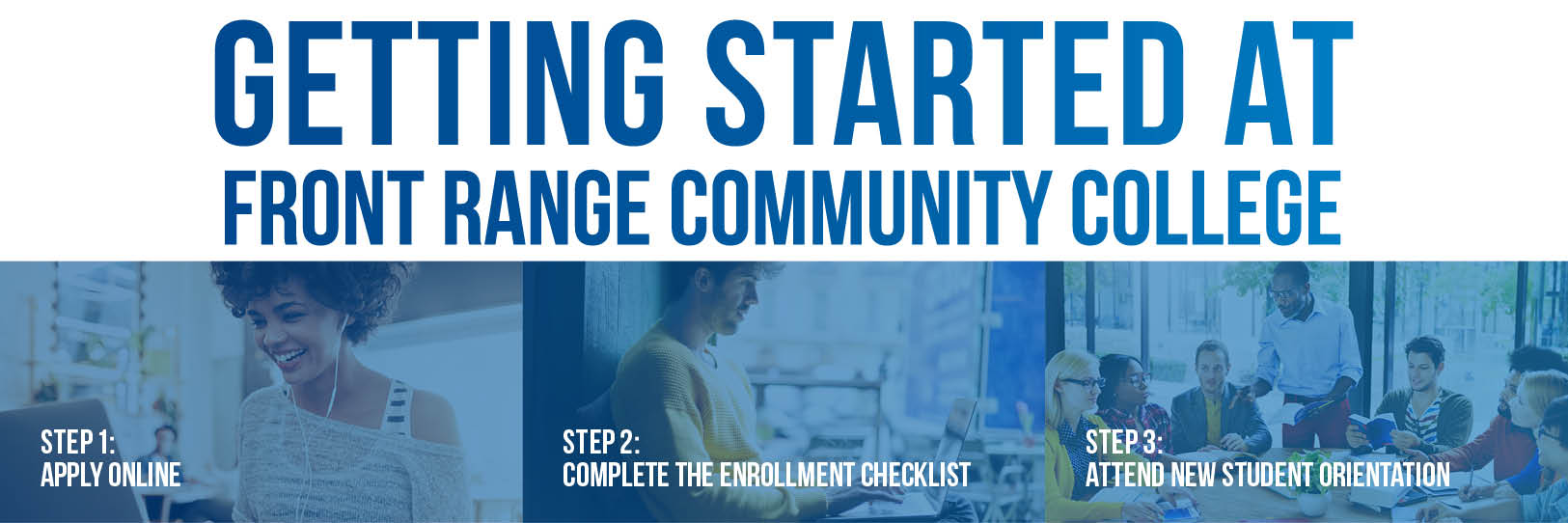 Questions?
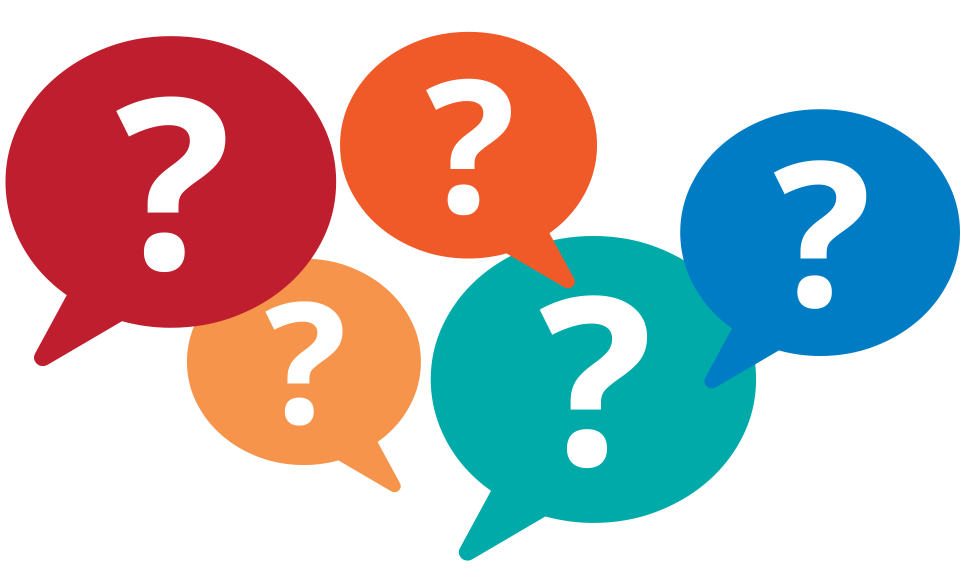 Presenter:
Josh Gabrielson
Assistant Director of Admissions
Arapahoe Community College